Archimedes
2000 Years Ahead of His Time
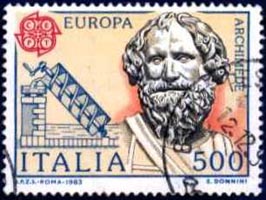 “Dr. Bob” Gardner                                                                                       ETSU, Department of Mathematics and Statistics          Fall, 2014
(an updated version of a spring 2011 presentation)
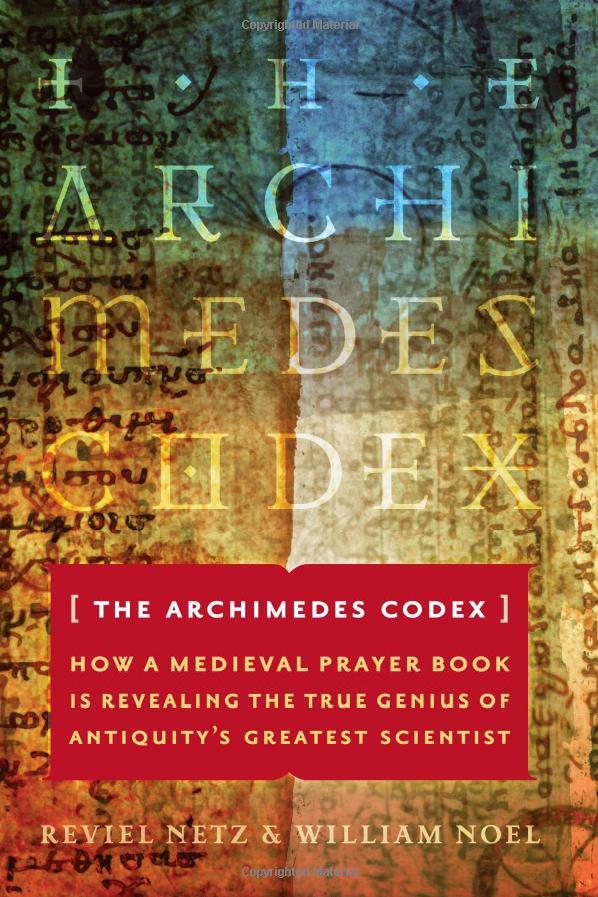 Primary reference:
The Archimedes Codex – How a Medieval Prayer Book is Revealing the True Genius of Antiquities Greatest Scientist
by Reviel Netz & William Noel, 2007.
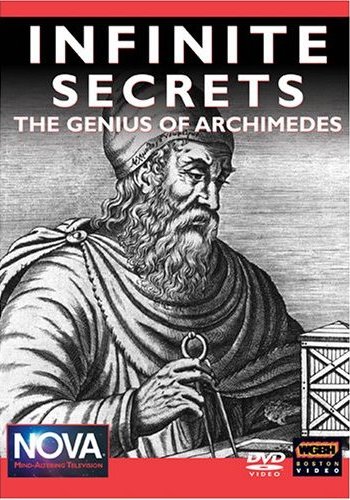 Primary reference:
Infinite Secrets: The Genius of Archimedes
NOVA, WGBH Boston (September 30, 2003).
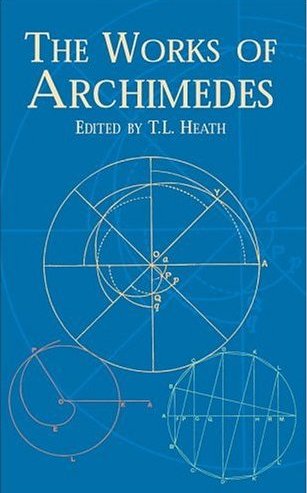 Primary reference:
The Works of Archimedes
Edited by Sir Thomas Heath, Dover Publications, 2002 (Unabridged reprint of the classic 1897 edition, with supplement of 1912).
Archimedes – A Biography
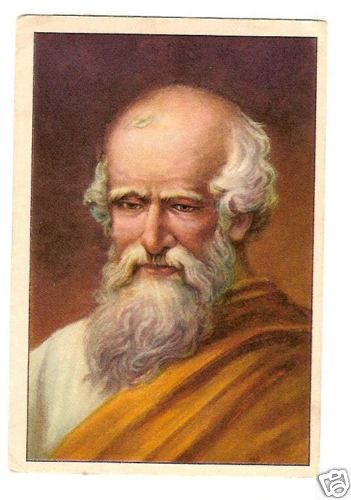 287 BCE – 212 BCE
Enrhka! Enrhka!
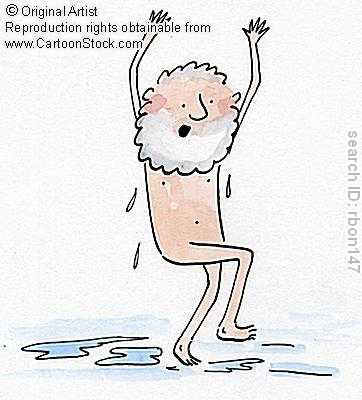 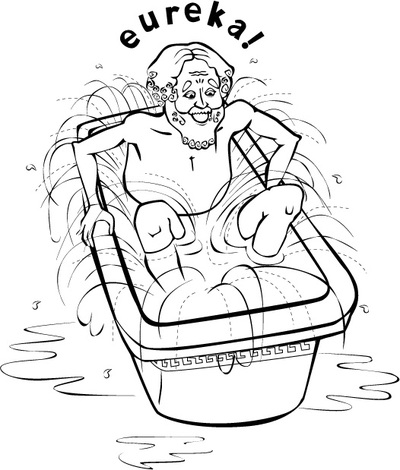 http://twistedphysics.typepad.com/cocktail_party_physics/2007/07/index.html
http://www.cartoonstock.com/directory/a/archimedes.asp
Give me a place to stand and I will move the world!
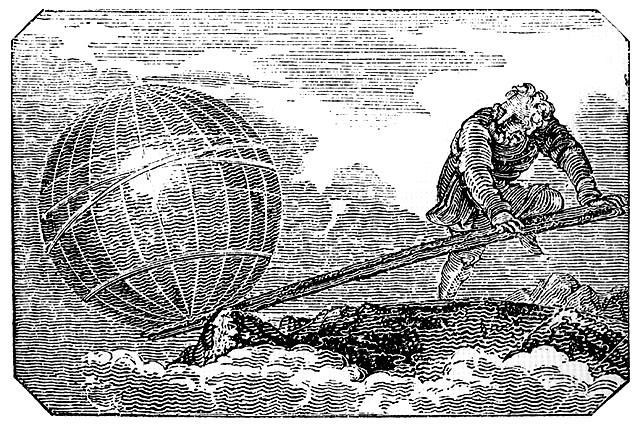 From greggshake.com
Another Archimedes
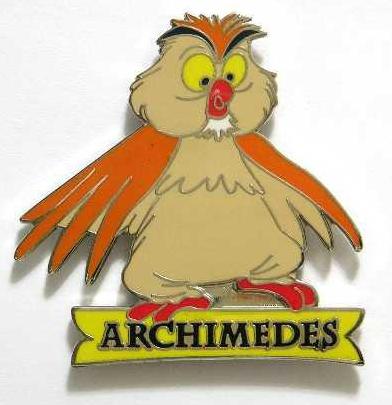 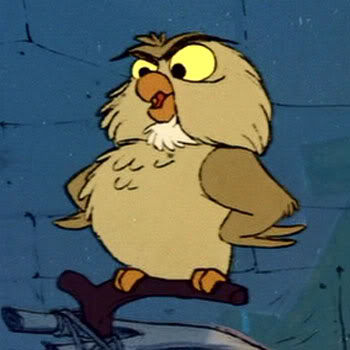 “Archimedes” costarred in Disney’s The Sword in the Stone
Vitruvius (75 BCE to 25 BCE)
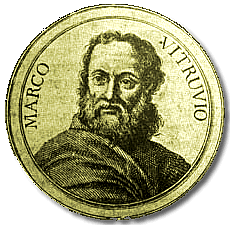 He cried EUREKA!!!
www.bookyards.com
The Archimedean Claw, The Catapult
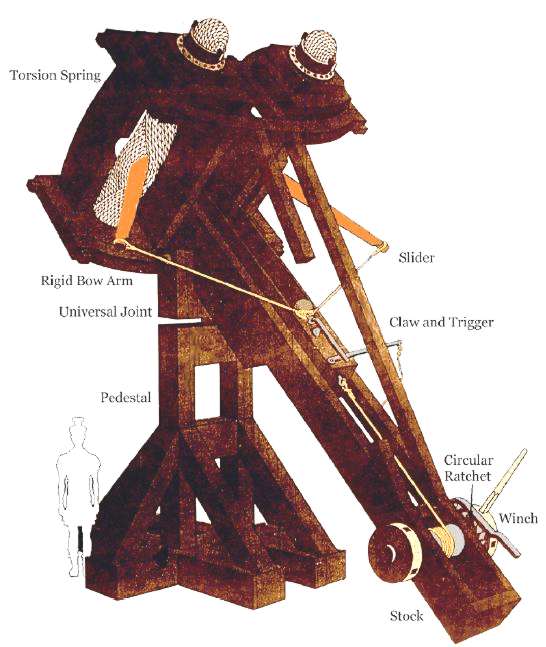 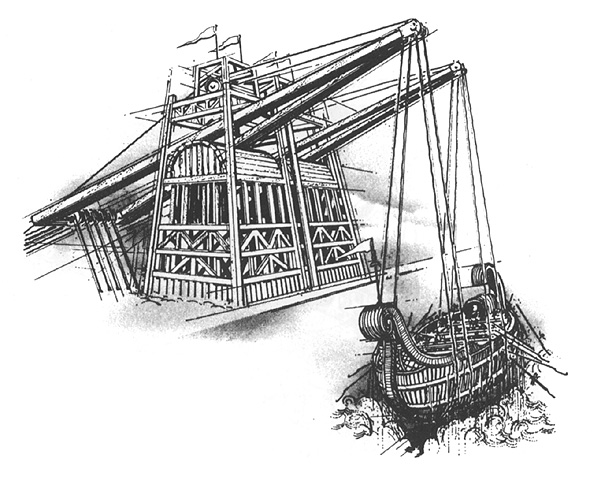 http://www.math.nyu.edu/~crorres/Archimedes/Claw/illustrations.html
http://www.mlahanas.de/Greeks/war/Catapults.htm
The Archimedean Screw
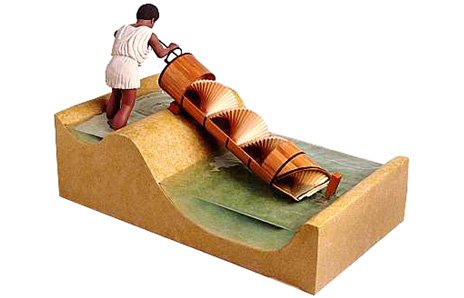 http://www.dorlingkindersley-uk.co.uk/nf/ClipArt/Image/0,,_1583231,00.html
Quadrature and “Cubature”
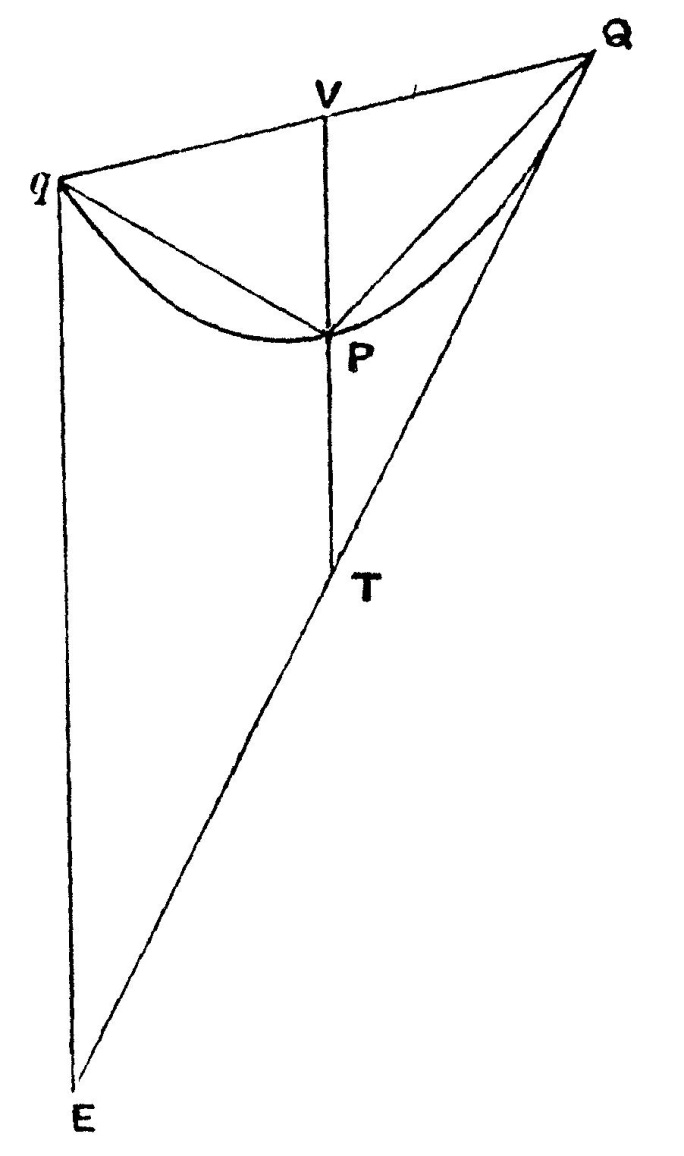 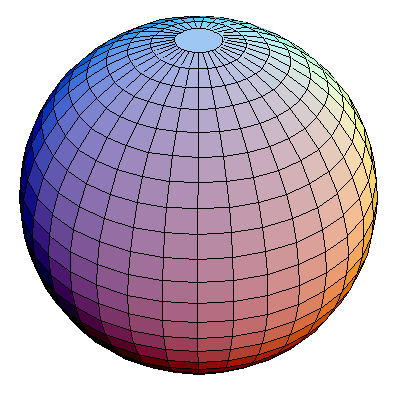 http://virtualmathmuseum.org/Surface/sphere/sphere.html
(Page 246 of The Works of Archimedes by T. Heath, 1897.)
Extant Works
On Plane Equilibriums, Book I.
 Quadrature of the Parabola.
 On Plane Equilibriums, Book II
 The Method.
 On the Sphere and Cylinder: Two Books.
 On Spirals.
 On Conoids and Spheroids.
 On Floating Bodies: Two Books.
 Measurement of a Circle.
 The Sand-Reckoner (Psammites).
  Stomachion (a fragment).
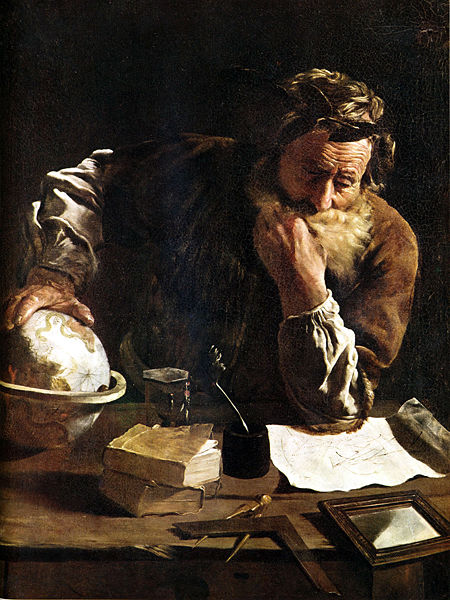 The Method
Domenico-Fetti 
Painting of Archimedes, 1620
From Wikipedia
The death of Archimedes (Sixteenth century copy of an ancient mosaic).
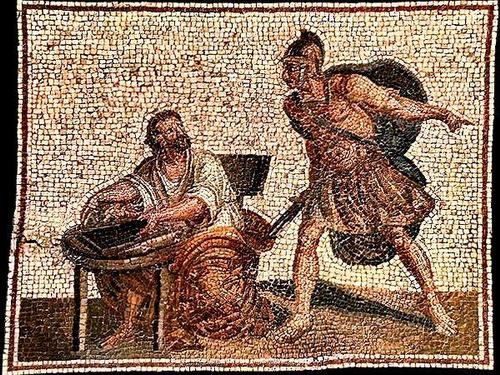 From: http://www.livius.org/sh-si/sicily/sicily_t17.html
Archimedes refused to go until he had worked out his problem and established its demonstration, whereupon the soldier flew into a passion, drew his sword, and killed him.
Plutarch (c. 46 – 120 CE)
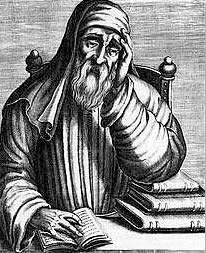 http://hootingyard.org/archives/1668
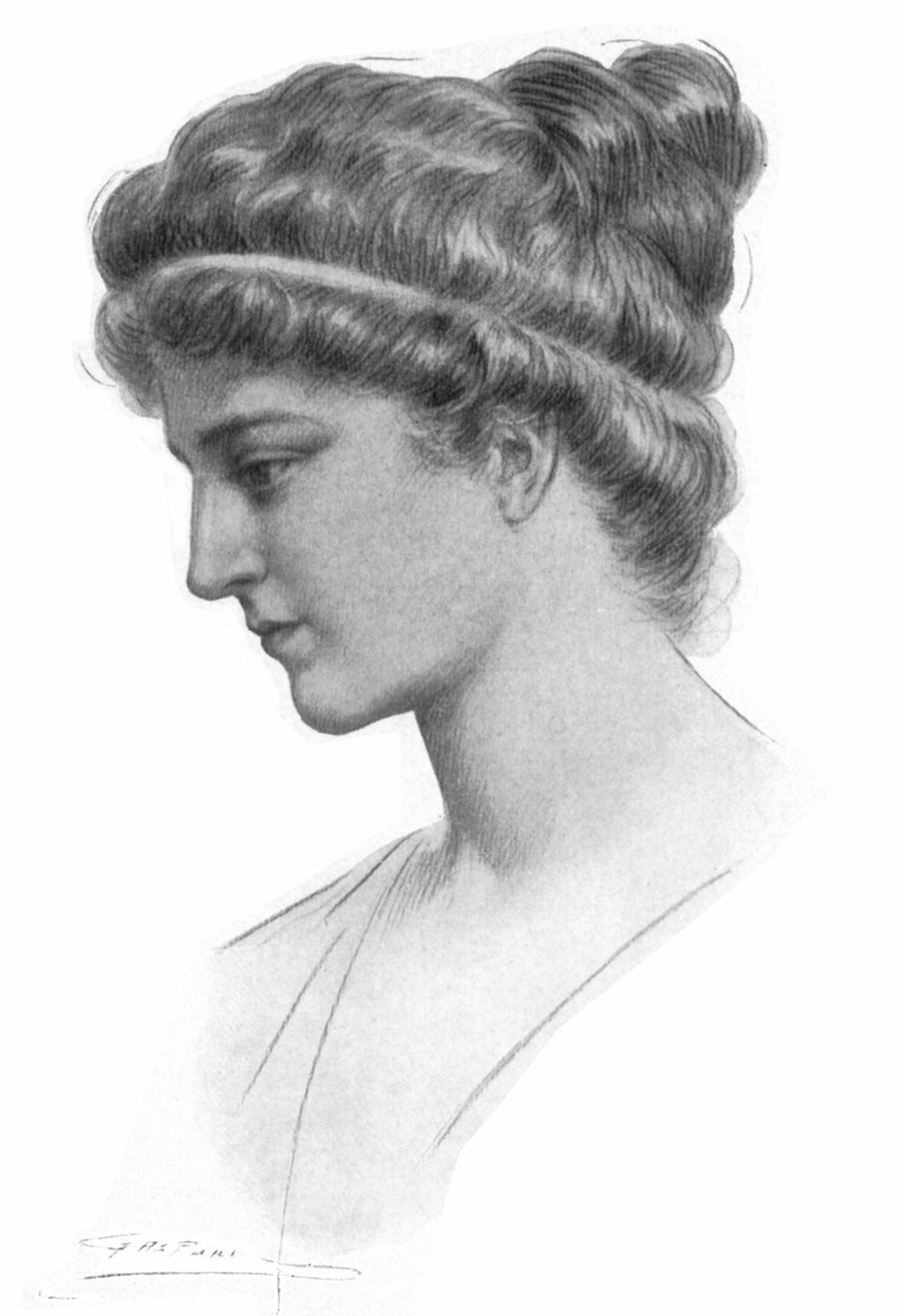 The Alexandrian Library and Hypatia
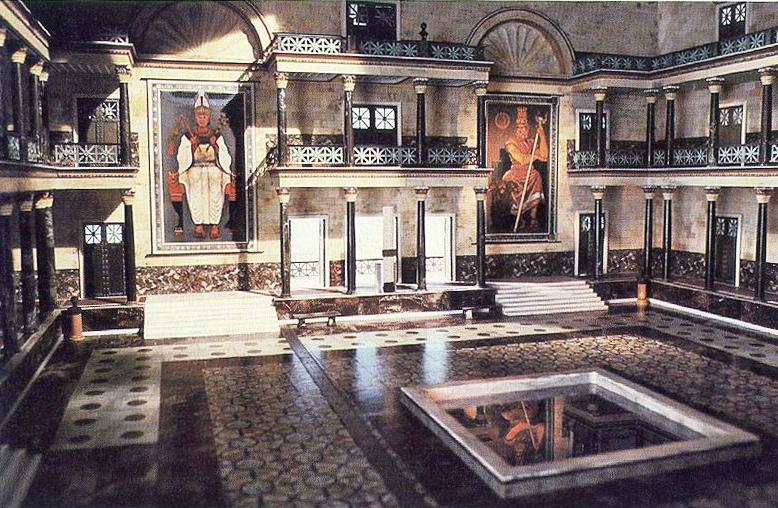 The Alexandrian Library as portrayed in the PBS series COSMOS
From: http://www.sacred-destinations.com/egypt/alexandria-library-bibliotheca-alexandrina
Hypatia(370 CE to 415 CE) Image from: http://resilienteducation.com/IMAGES/
The Archimedes Palimpsest
A 10th Century Scribe
On Plane Equilibriums 
 On the Sphere and Cylinder
 Measurement of a Circle 
 On Spiral
 On Floating Bodies 
 The Method
 Stomachion
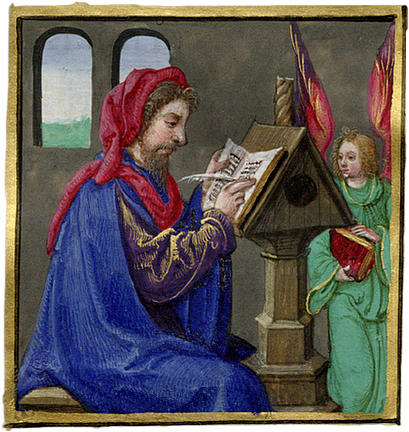 http://www.fromoldbooks.org/Rosenwald-BookOfHours/pages/016-detail-miniature-scribe/
Archimedes is “Recycled”
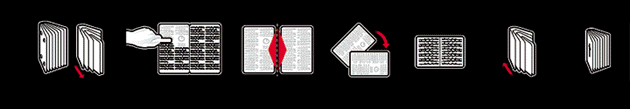 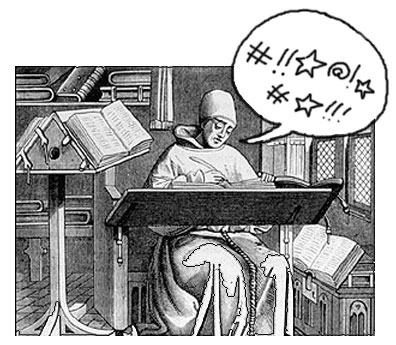 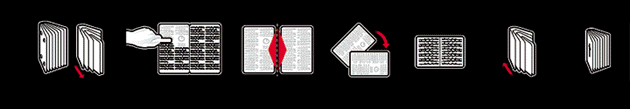 http://www.archimedespalimpsest.org/palimpsest_making1.html
http://storms.typepad.com/booklust/2004/10/if_you_havent_n.html
http://www.archimedespalimpsest.org/palimpsest_making1.html
“Palimpsest”
Greek:    palin (again) and     
              psan (to rub).
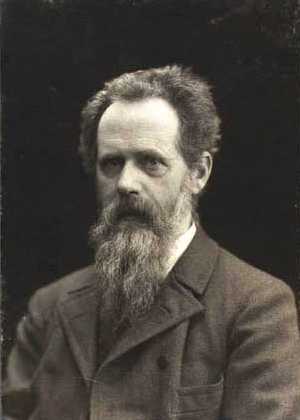 Johan Ludwig Heiberg
1854-1928
From Wikipedia
Thomas Little Heath
1861-1940
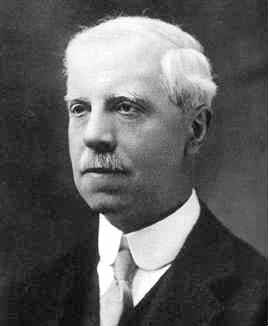 http://www.gap-system.org/~history/Mathematicians/Heath.html
?
Nigel Wilson
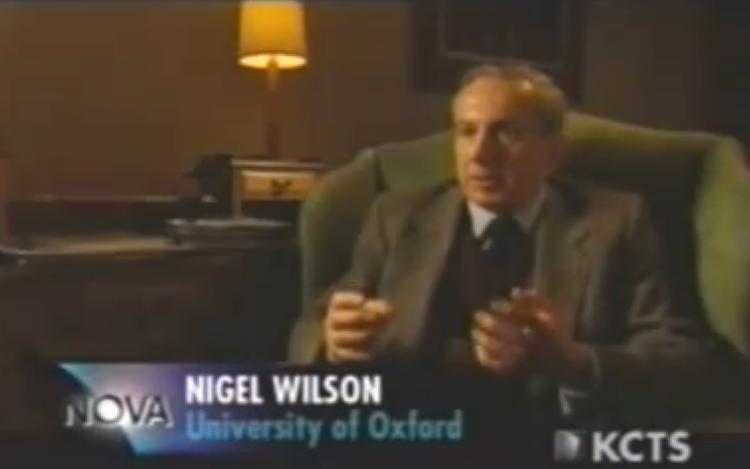 From NOVA’s Infinite Secrets
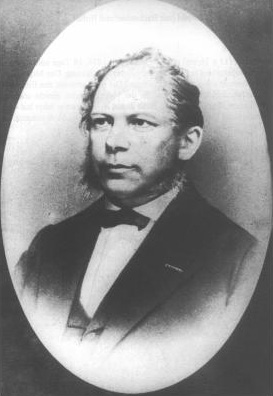 Constantine Titchendorf
1815-1874
From Wikipedia
Felix de Marez Oyens
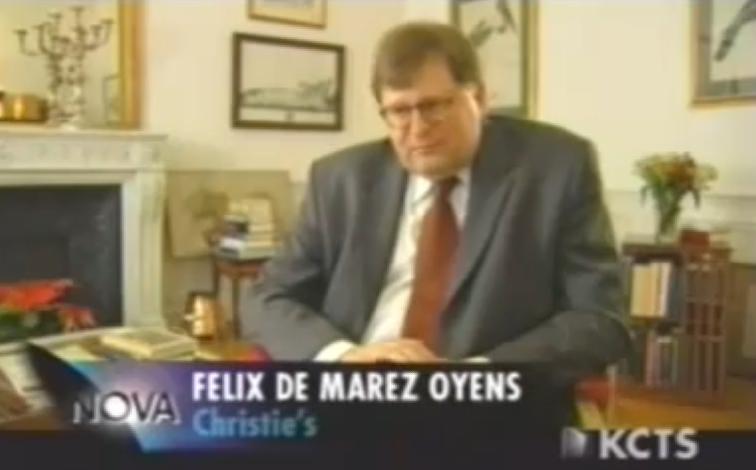 From NOVA’s Infinite Secrets
Thumbing through the Palimpsest
http://www.archimedespalimpsest.org/palimpsest_making1.html
William Noel
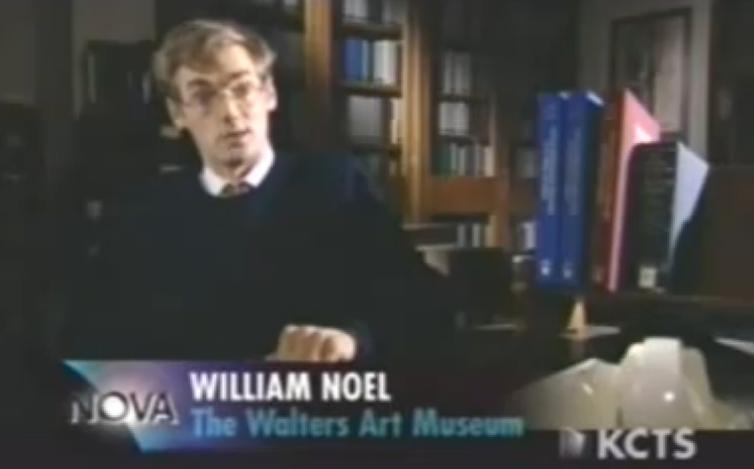 From NOVA’s Infinite Secrets
Infinite Secrets: The Genius of Archimedes
NOVA, WGBH Boston (originally aired: September 30, 2003).
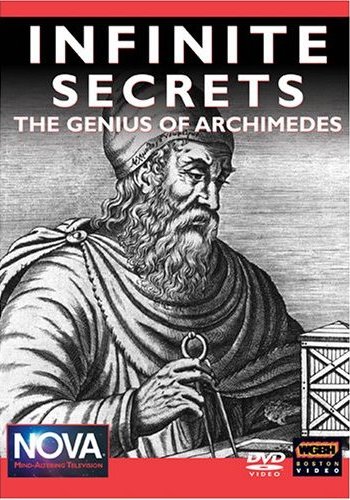 Also available online at: 
https://www.youtube.com/watch?v=wxe-Z3Bk808
The NOVA resources website is at:
http://www.pbs.org/wgbh/nova/archimedes/
The Archimedes Palimpsest Project Online
http://www.archimedespalimpsest.org
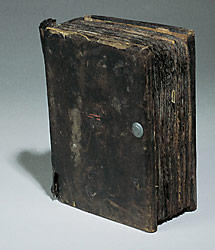 http://www.archimedespalimpsest.org/index.html
Cambridge University Press, December 2011
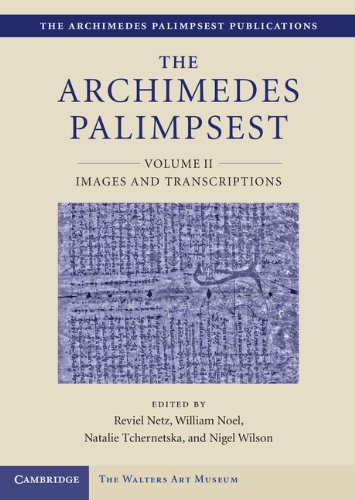 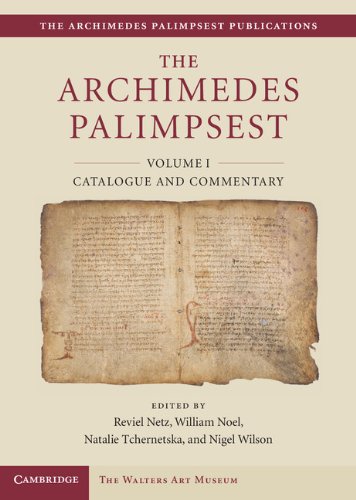 “This is the iceberg in full view, a massive tome that took more than a decade to produce, recovering - perhaps as fully as can ever be hoped - texts that miraculously escaped the oblivion of decay and destruction.” Washington Post (this statement and these images are from Amazon.com; accessed 9/22/2014)
Archimedes and
Euclid’s Elements, Book XII, Proposition 2
Circles are to one another as the squares on the diameters.
That is, the area of a circle is proportional to the square of its diameter, or equivalently, “the area of a circle is proportional to the square of its radius.”
Archimedes’ Measurement of a Circle
Proposition 1.  “The area of any circle is equal to a right-angled triangle in which one of the sides about the right angle is equal to the radius, and the other to the circumference of the circle.” [That is, a circle of radius r, and hence circumference 2pr, has area pr2.]
r
r
2pr
Let K the triangle described.
r
K
2pr
If the area of the circle is not equal to the area of K, then it must be either greater or less in area.
Part I.
If possible, let the area of the circle be greater than the area of triangle K.
Part I.
A
D
Inscribe a square ABCD in circle ABCD.
C
B
Part I.
A
D
Bisect the arcs AB, BC, CD, and DA
and create a regular octagon inscribed in the circle.
C
B
Part I.
P
Continue this process until the area of the resulting polygon P is greater than the area of K.
P
Part I.
A
Let AE be a side of polygon P.
N
E
Let N be the midpoint of AE.
P
Part I.
A
Let O be the center of the circle.
N
E
O
Introduce line segment ON.
P
Line segment ON is shorter than the radius of the circle r.
A
N
O
E
Perimeter of polygon P is less than the circumference of the circle, 2pr.
r
K
2pr
P
(      ) =   (       )
Area of Triangle T
Area of Polygon P
2n
A
=   (        )
12
N
2n
NE x ON
T
=
O
12
E
(2n x NE) x ON
=   (       )(  )
Perimeter  of P
12
ON
<   (   )( ) = (       )
Area of Triangle K
12
2pr
r
r
K
2pr
Part I.
Assumption: If possible, let the area of the circle be greater than the area of triangle K.
Intermediate Step: Inscribed Polygon P has area greater than triangle K.
Conclusion: Inscribed polygon P has area less than triangle K.
Part I.
So the area of the circle is not greater than the area of triangle K:
(      )
Area of a circle with radius r
pr2.
Part II.
If possible, let the area of the circle be less than the area of triangle K.
Part II.
Assumption: If possible, let the area of the circle be less than the area of triangle K.
Intermediate Step: Circumscribed polygon P has area less than triangle K.
Conclusion: Circumscribed polygon P has area greater than triangle K.
Part II.
So the area of the circle is not less than the area of triangle K:
(      )
Area of a circle with radius r
pr2.
Measurement of a Circle
Proposition 1.  “The area of any circle is equal to a right-angled triangle in which one of the sides about the right angle is equal to the radius, and the other to the circumference of the circle.”
(      )
Area of a circle with radius r
pr2.
Archimedes and the Approximation of p
Also in Measurement of a Circle
Proposition 3.  “The ratio of the circumference of any circle to its diameter is less than  3    but greater than  3    .”
In the proof of Proposition 3, Archimedes uses two approximations of the square root of 3:
Let AB be the diameter of a circle, O its center, AC the tangent at A; and  let the angle AOC be one-third of a right angle (i.e., 30o).
C
30o
B
A
O
Then                                 and
C
30o
B
A
O
First, draw OD bisecting the angle AOC and meeting AC in D.
C
D
15o
O
A
By Euclid’s Book VI Proposition 3,
C
D
15o
O
A
implies that
or
C
D
15o
O
A
implies that
C
D
15o
O
A
C
D
15o
O
A
C
D
15o
O
A
C
since
D
15o
O
A
Second, let OE bisect angle AOD, meeting AD in E.
C
D
(Poor Scale!)
E
O
A
7.5o
By Euclid’s Book VI Proposition 3,
C
D
E
O
A
7.5o
C
implies that
or
D
E
O
A
7.5o
C
implies that
D
E
O
A
7.5o
C
D
since
E
O
A
7.5o
C
D
E
O
A
7.5o
C
since
D
E
O
A
7.5o
Thirdly, let OF bisect angle AOE, meeting AE in F.
C
D
E
(Poorer Scale!)
F
O
A
3.75o
By Euclid’s Book VI Proposition 3,
C
D
E
F
O
A
3.75o
C
implies that
D
or
E
F
O
A
3.75o
C
D
implies that
E
F
O
A
3.75o
C
D
E
since
F
O
A
3.75o
C
D
E
F
O
A
3.75o
C
D
since
E
F
O
A
3.75o
Fourthly, let OG bisect angle AOF, meeting AF in G.
C
D
E
F
(Poorest Scale!)
G
O
A
1.875o
By Euclid’s Book VI Proposition 3,
C
D
E
F
G
O
A
1.875o
C
implies that
D
or
E
F
G
O
A
1.875o
C
D
implies that
E
F
G
O
A
1.875o
C
D
E
F
since
G
O
A
1.875o
E
Make the angle AOH on the other side if OA equal to the angle AOG, and let GA produced meet OH in H.
F
G
O
A
1.875o
1.875o
H
E
The central angle associated with line segment GH is 3.75o = 360o/96. Thus GH is one side of a regular polygon of 96 sides circumscribed on the given circle.
F
G
O
A
1.875o
1.875o
H
Since                   and
it follows that
G
B
A
O
AB
H
Since
(      )
Perimeter of P
AND SO…
(      )
Perimeter of P
Circumference of the Circle
Diameter of the Circle
AB
Using a 96 sided inscribed polygon (again, starting with a 30o), Archimedes similarly shows that:
Therefore:
Archimedes and Integration
The Method, Proposition 1
Let ABC be a segment of a parabola bounded by the straight line AC and the parabola ABC, and let D be the middle point of AC.  Draw the straight line DBE parallel to the axis of the parabola and join AB, BC.  Then shall the segment ABC be 4/3 of the triangle ABC.
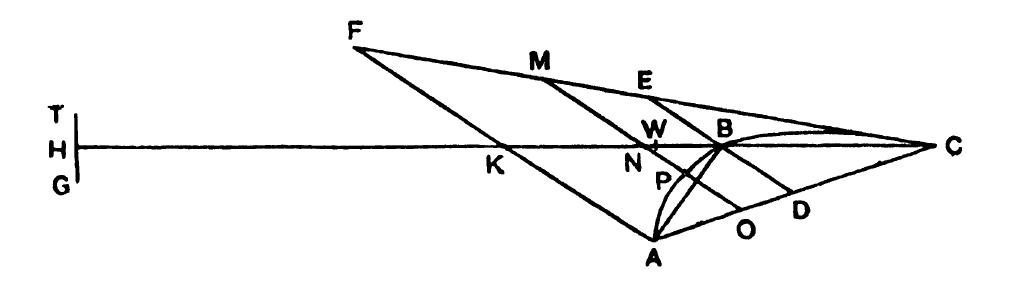 (Page 29 of A History of Greek Mathematics, Volume 2, by T. Heath, 1921.)
Archimedes says: “The area under a parabola (in green) is 4/3 the area of the triangle under the parabola (in blue).”
B
A
C
B
A
C
Introduce Coordinate Axes
y
B
=(0,b)
x
A
C
=(a,0)
=(-a,0)
y
B
Area of triangle is ½ base times height:
½(2a)(b)=ab
=(0,b)
x
C
A
=(-a,0)
=(a,0)
Area Under the Parabola
y
B
=(0,b)
x
A
C
=(a,0)
=(-a,0)
Equation of the parabola is:
Area under the parabola is:
Consider A Segment of a Parabola, ABC
B
A
C
Add a Tangent Line, CZ,
Add line AB.
and a line perpendicular to line AC, labeled AZ.
Z
Add the axis through point B and extend to lines AC and CZ, labeling the points of intersection D and E, respectively.
K
E
B
Add line CB and extend to line AZ and label the point of intersection K.
A
D
C
Z
Let X be an arbitrary point between A and C.
M
K
E
Add a line perpendicular to AC and through point X.
N
B
O
Introduce points M, N, and O, as labeled.
A
X
D
C
S
Z
T
M
H
K
E
Extend line segment CK so that the distance from C to K equals the distance from K to T.
N
B
O
Add line segment SH where the length of SH equals the length of OX.
A
X
D
C
S
Z
T
M
H
K
E
N
By Apollonius’ Proposition 33 of Book I in Conics:
B
O
B is the midpoint of ED
N is the midpoint of MX
K is the midpoint of AZ
A
X
D
C
(Also from Elements [of Conics] by Aristaeus and Euclid)
Quadrature of the Parabola, Proposition 5
Z
M
Since MX is parallel to ZA:
K
E
N
B
O
so
A
X
D
C
S
Z
T
M
H
Since TK = KC:
K
E
N
B
O
Since SH = OX:
A
X
D
C
S
Z
T
M
H
K
E
Cross multiplying:
N
B
O
A
X
D
C
S
Z
T
M
H
K
E
Cross multiplying:
N
B
O
A
X
D
C
Archimedes Integrates!!!
S
Z
T
M
H
K
E
N
B
O
A
X
D
C
Archimedes Integrates!!!
Z
T
K
E
B
A
D
C
C
Archimedes Integrates!!!
Z
T
K
E
B
A
D
C
centroid of parabolic region
T
K
centroid of triangle
Y
fulcrum
A
C
T
K
Y
Z
B
A
C
A
B
(area of ABC) =  1/3 (area of AZB)
Triangle AZC  ~  Triangle DEC
Z
So AZ = 2 DE.
(area of parabolic segment ABC) 
=  1/3 (area of AZC)
= 1/3 (4 X area of triangle ABC)
=4/3 (area of triangle ABC).
K
E
B
A
D
C
(area of parabolic segment ABC) 
=4/3 (area of triangle ABC)!
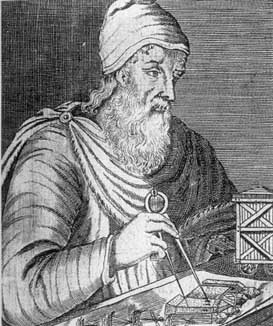 From MacTutor
Additional Work on Spheres
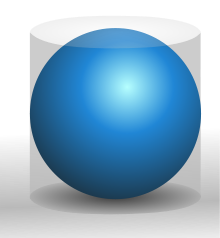 http://schools-wikipedia.org/images/1729/172985.png 
(accessed 9/22/2014)
Archimedes (287 BCE - 212 BCE)
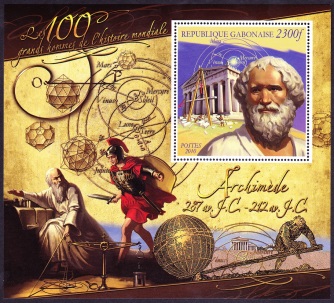 http://web.olivet.edu/~hathaway/Archimedes_s.html (accessed 9/22/2014)
References
Heath, T.L., The Works of Archimedes, Edited in Modern Notation with Introductory Chapters, Cambridge: University Press (1897). Reprinted in Encyclopedia Britannica's Great Books of the Western World, Volume 11 (1952).
Heath, T.L., A History of Greek Mathematics, Volume II: From Aristarchus to Diophantus, Clarendon Press, Oxford (1921). Reprinted by Dover Publications (1981).
Noel, W. and R. Netz, Archimedes Codex,  How a Medieval Prayer Book is Revealing the True Genius of Antiquity's Greatest Scientist, Da Capo Press (2007).
 NOVA, “Infinite Secrets: The Genius of Archimedes,” WGBH Boston (originally aired September 30, 2003).
Unless otherwise noted, websites were accessed in spring 2011.
The next slide is part of the nice integration animation.  
The slide following it is the desire, smooth animation to replace slides 102 and 103.
Archimedes Integrates!!!
Z
T
K
E
B
A
D
C
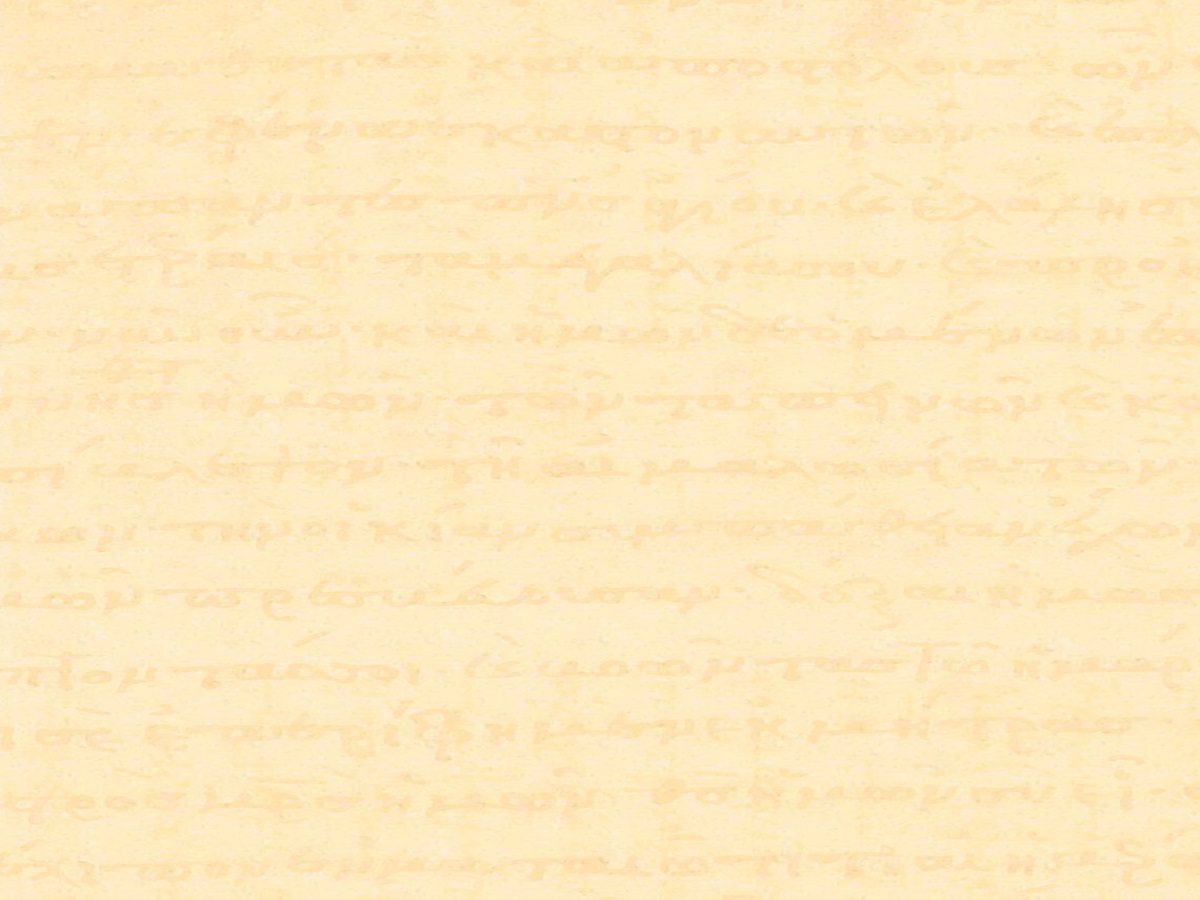 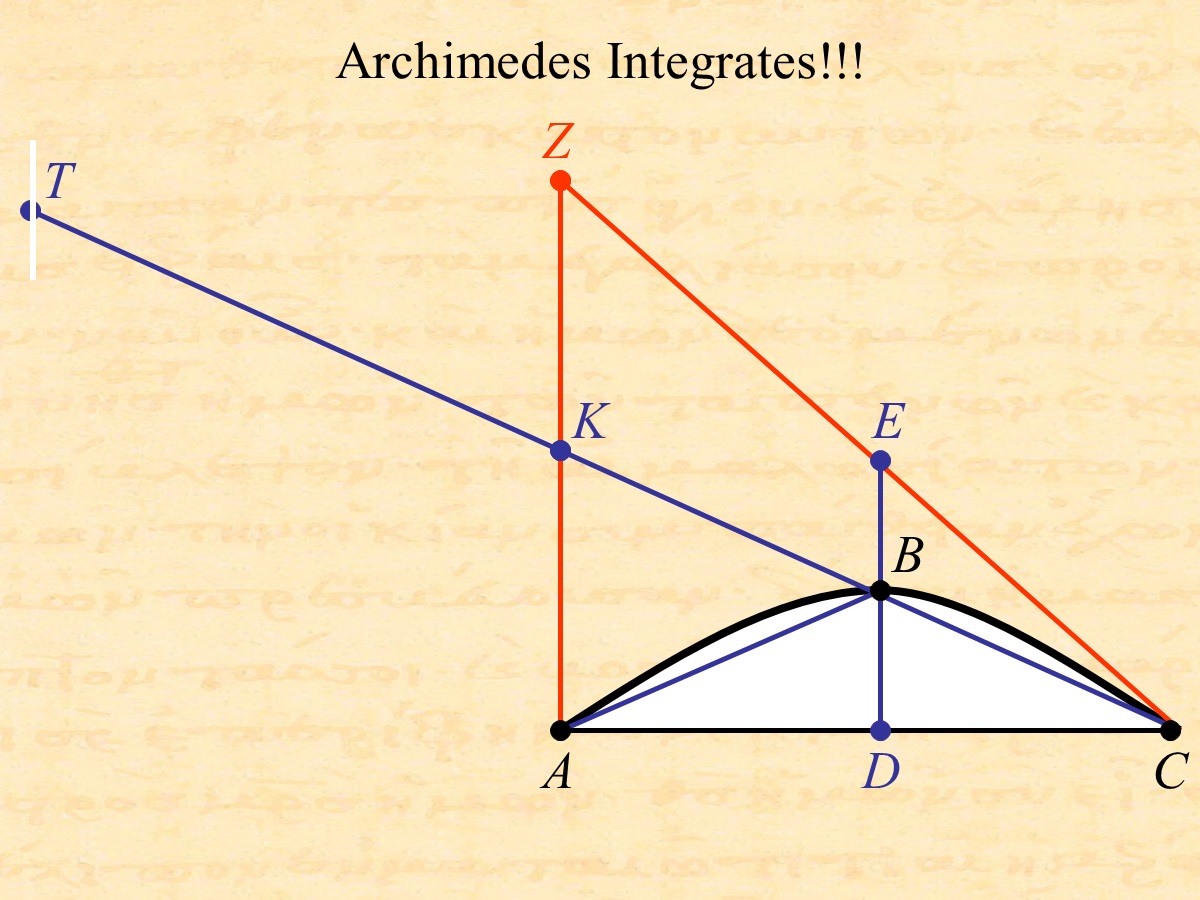